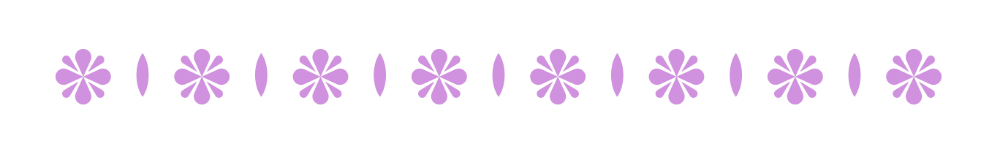 CLASSROOM NEWSLETTER
OCTOBER 2023
Teacher:
Classroom Updates:
Lorem ipsum dolor sit amet, consectetur adipiscing elit, sed do eiusmod tempor incididunt ut labore et dolore magna aliqua. Ut enim ad minim veniam, quis nostrud 
exercitation
Important dates:
Important dates:
Lorem ipsum dolor sit am et consectetur adipiscing elit, sed do eiusmod tem por incididunt ut
Lorem ipsum dolor sit am et consectetur adipiscing elit, sed do eiusmod tem por incididunt ut
Announcements:
Lorem ipsum dolor sit amet, consectetur adipiscing elit, sed do eiusmod tempor incididunt ut labore et dolore magna aliqua. Ut enim ad minim veniam, quis nostrud 
exercitation
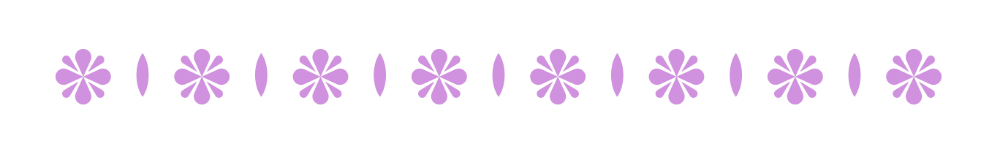 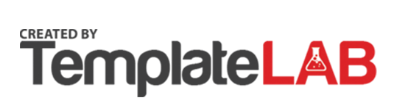